Orthographe
O23
Le pluriel des adjectifs
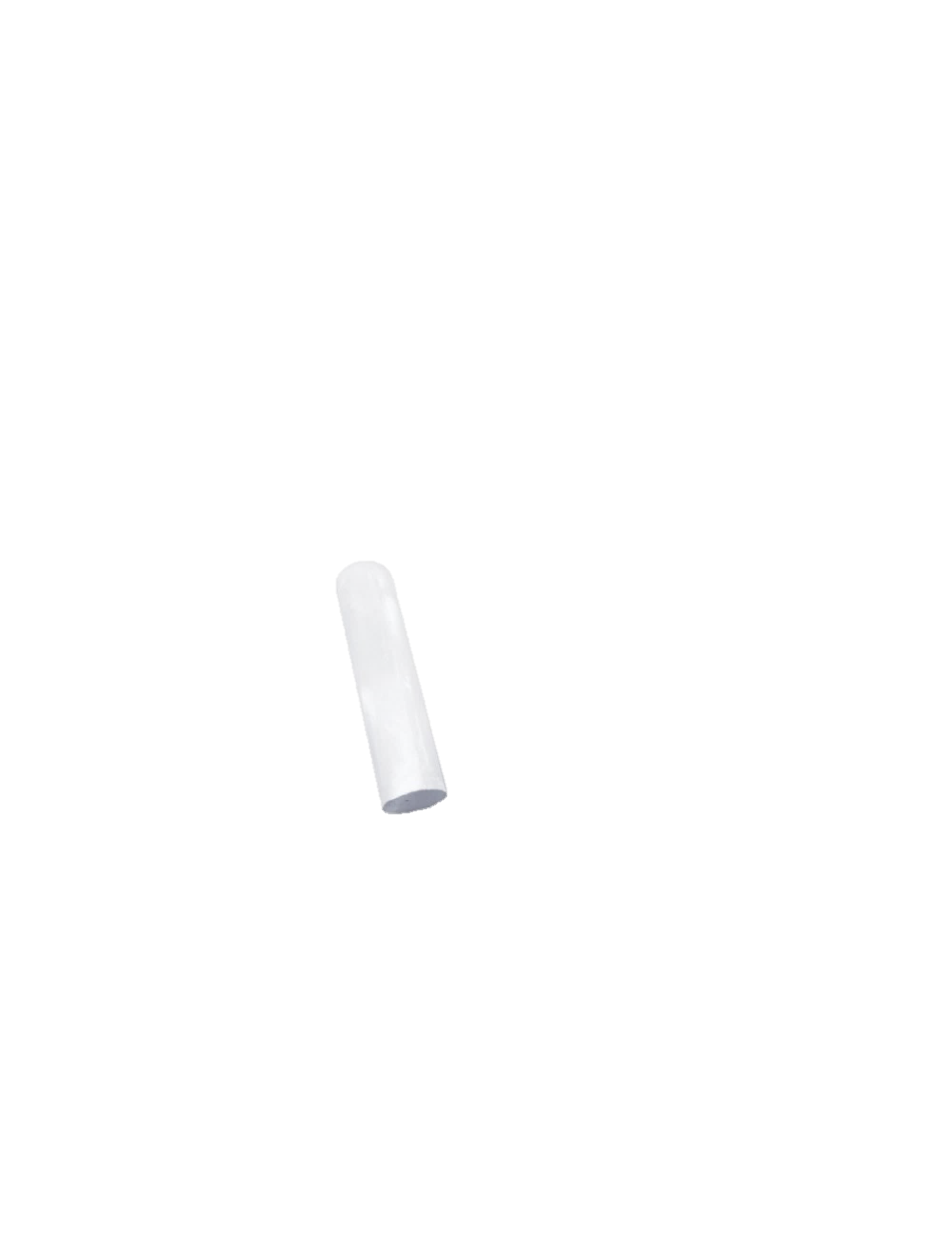 Aujourd’hui, nous allons travailler en orthographe. Nous allons apprendre à former le pluriel des adjectifs.
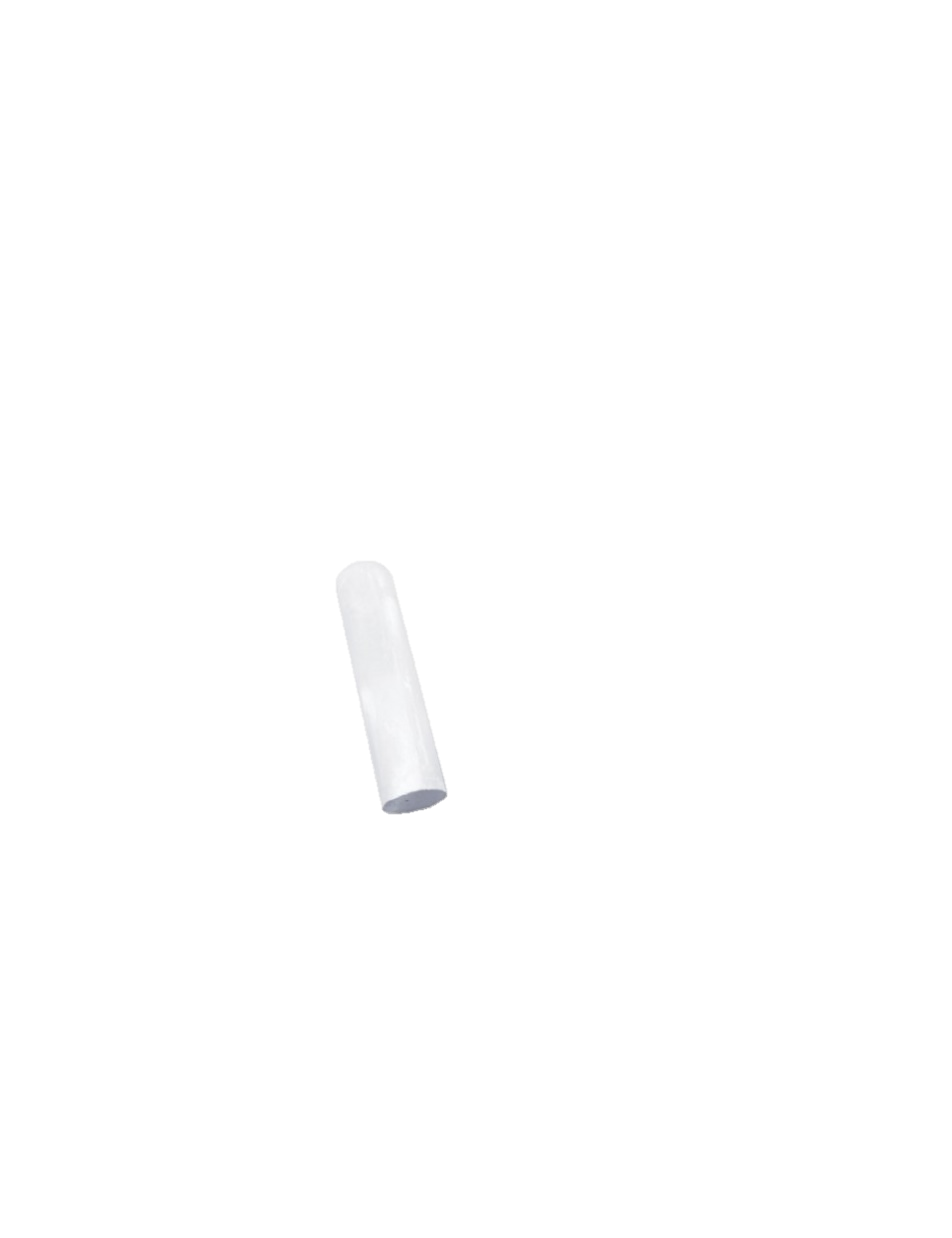 Petit rappel
L’adjectif est un mot qui est employé avec un nom et qui donne des précisions sur la chose ou l'être désigné par le nom. (nuageux, parisien, fleuri…)
Le pluriel des adjectifs
En général, on forme le pluriel des adjectifs en ajoutant un « s ».
de gentils garçons
des petites filles
des messages personnels
des nuages menaçants
des trousses colorées
des ballons dirigeables
un gentil garçon
une petite fille 
un message personnel
un nuage menaçant
une trousse colorée
un ballon dirigeable






Le pluriel des adjectifs en –s et en -x
Les adjectifs terminés par « s » et en « x » ne changent pas au pluriel.
des chats gris
des tissus soyeux
des chants mélodieux
des mauvais résultats
des gros gâteaux
des hommes anxieux
un chat gris
un tissu soyeux
un chant mélodieux
un mauvais résultat
un gros gâteau
un homme anxieux






Le pluriel des adjectifs en –au
Les adjectifs terminés par -au   prennent un « x» au pluriel.
de beaux vêtements
de nouveaux vélos
un beau vêtement
un nouveau vélo


Le pluriel des adjectifs en –al
Les adjectifs terminés par –al  s’écrivent «aux» au pluriel.
des palais royaux
des réveils matinaux
des vents glaciaux
des livres géniaux
des cas spéciaux
un palais royal
un réveil matinal
Un vent glacial
un livre génial
un cas spécial





5 exceptions à connaître qui  font leur pluriel en -als:
banal– banals		natal - natals
bancal– bancals 		naval - navals
fatal – fatals
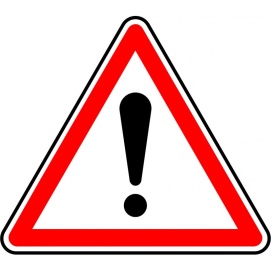